Master 2 Métiers du politique et de l’action publique territoriale
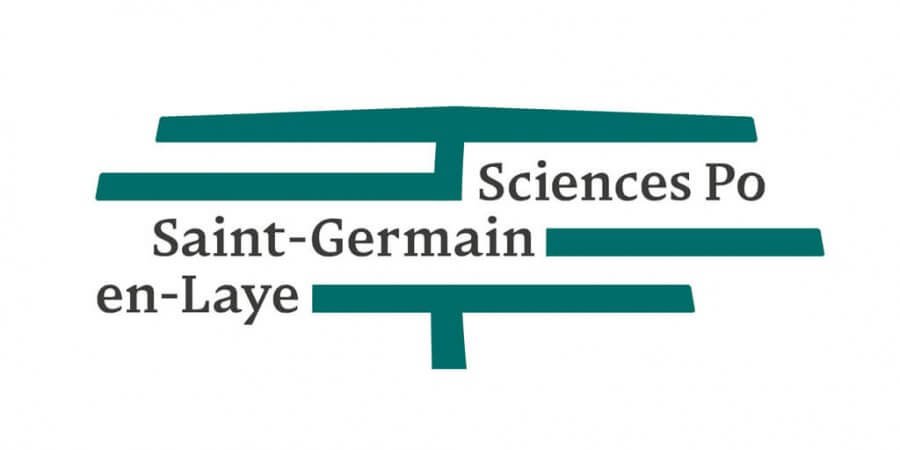 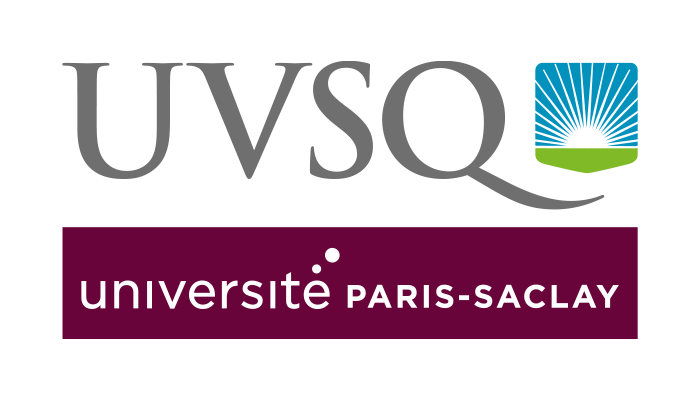 Les partis-pris de la formation

Articuler dans la formation deux dimensions qui le sont dans l’action : activités politiques et de conduite des politiques publiques
La conduite des politiques publiques au cœur de l’activité des élus locaux 
Nécessaire prise en compte de la dimension politique par les agents administratifs et plus largement par toutes les parties prenantes de la gouvernance territoriale

Learning by doing : des exercices pratiques articulant politics et policies
Conduite d’un projet collectif encadré, en réponse à une commande institutionnelle
Partenariat avec l’Université des Mairies
Simulations : débats politiques, débat public, campagne électorale, communication
Evaluations des séminaires fondées sur des exercices professionnalisants : conduite de projet, rédaction d’articles et de notes, simulations…
Les partis-pris de la formation

3 jours de cours par semaine, de septembre à février 
2 jours à Sciences-Po
1 jour à l’UVSQ
2 jours libérés pour les projets collectifs(ou pour un emploi/stage à temps partiel, sur dérogation)

Un stage long (4-6 mois) à partir de février
Accompagnement de la recherche de stages : offres adressées au master, mise en contact (réseau des alumni, intervenant.e.s, anciens maîtres de stage)
Types de stages : 
En cabinet politique (d’une collectivité territoriale, d’un parlementaire, d’un ministre) 
Dans une administration locale ou nationale
Dans un cabinet privé (conseil en politiques publiques, évaluation, communication politique, lobbying…) 
Dans une association (en lien avec l’action publique territoriale), un groupe d’intérêt, un mouvement politique
Débouchés professionnels

Collaborateur.rice d’élu.e 
Cabinet ministériel
Assistant.e parlementaire
Cabinet d’executif local
Collaborateur.rice de groupe (parlement / conseil régional)
Métiers de la fonction publique territoriale 
Contractuels : chef.fe de projet et chargé.e de mission
Préparation aux concours de la FPT avec l’i-EPrépa
Métier du conseil aux collectivités territoriales
Chargé.e d’études 
Consultant (pilotage et évaluation des politiques publiques)
Plaidoyer et affaires publiques 
Responsable des affaires institutionnelles / Chargé.e de plaidoyer : ONG, associations, think tanks, groupes d’intérêts, cabinets de lobbying, grandes entreprises…
Articulation avec le Diplôme Influence et plaidoyer
Communication politique
Responsable communication
Programme du M2

Action publique territoriale (11 ou 14 ECTS - 98h)
Politiques publiques territoriales (R.Epstein/P.Hassenteufel)
Globalisation et territoires (N. Maisetti/P. Hassenteufel)
Expertise et évaluation des politiques publiques (C. Lacouette/P. Hassenteufel) 
Action publique territoriale et environnement (C. Ferrieux) avec AgroParisTech - parcours Gouvernance, Transition, Écologie et Sociétés (au choix avec droit parlementaire)

Métiers du politique (6 ou 9 ECTS - 68H)
Communication politique (E. Dages-Desgranges) avec l’Université des maires
Sociologie des groupes d’intérêts et pratiques du lobbying (C. Bertin/N. Martin) avec le Diplôme Influence et Plaidoyer
Droit parlementaire (J-P. Camby) (au choix avec action publique territoriale et environnement)

Pouvoir local (10 ECTS - 68h CM)
Gouvernance territoriale et gouvernements locaux (T. Le Goff/A. Jadot)
Démocratie participative et concertation (F. Grucker/ T. Kirszbaum)
Territorial politics and policies (Kirsty Mitchell)
Programme du M2

Séminaires / projets transversaux (30 ECTS - 44h CM)

Projets collectifs (2020-21) :  
Evaluation du Programme régional de santé : analyse de deux appels à projets (ARS Ile-de-France / Chaire Santé de Sciences Po)
Solidarités de proximité : évaluation des actions Voisins solidaires (CD78)
Résilience territoriale : retour d’expérience sur le confinement dans les quartiers prioritaires (Pôle ressources / Profession Banlieue / CRPV)
Transition écologique et inégalités territoriales (Pôle ressources)
Campus en transition : élaboration du volet alimentaire du « plan vert » (Sciences Po Saint-Germain)
New narratives for large housing developments  : préparation d’un workshop de la Biennale d’architecture de Venise  (Ville en commun) 

Pratiques des métiers du politique et de l’action publique territoriale : jeux de rôles (débat parlementaire, campagne électorale, conseil municipal)

Stage ou mémoire de recherche* ou i–EPrépa * séminaire « épistémologie de la recherche » mutualisé avec les parcours sociologie de l’UVSQ en lien avec le laboratoire Printemps
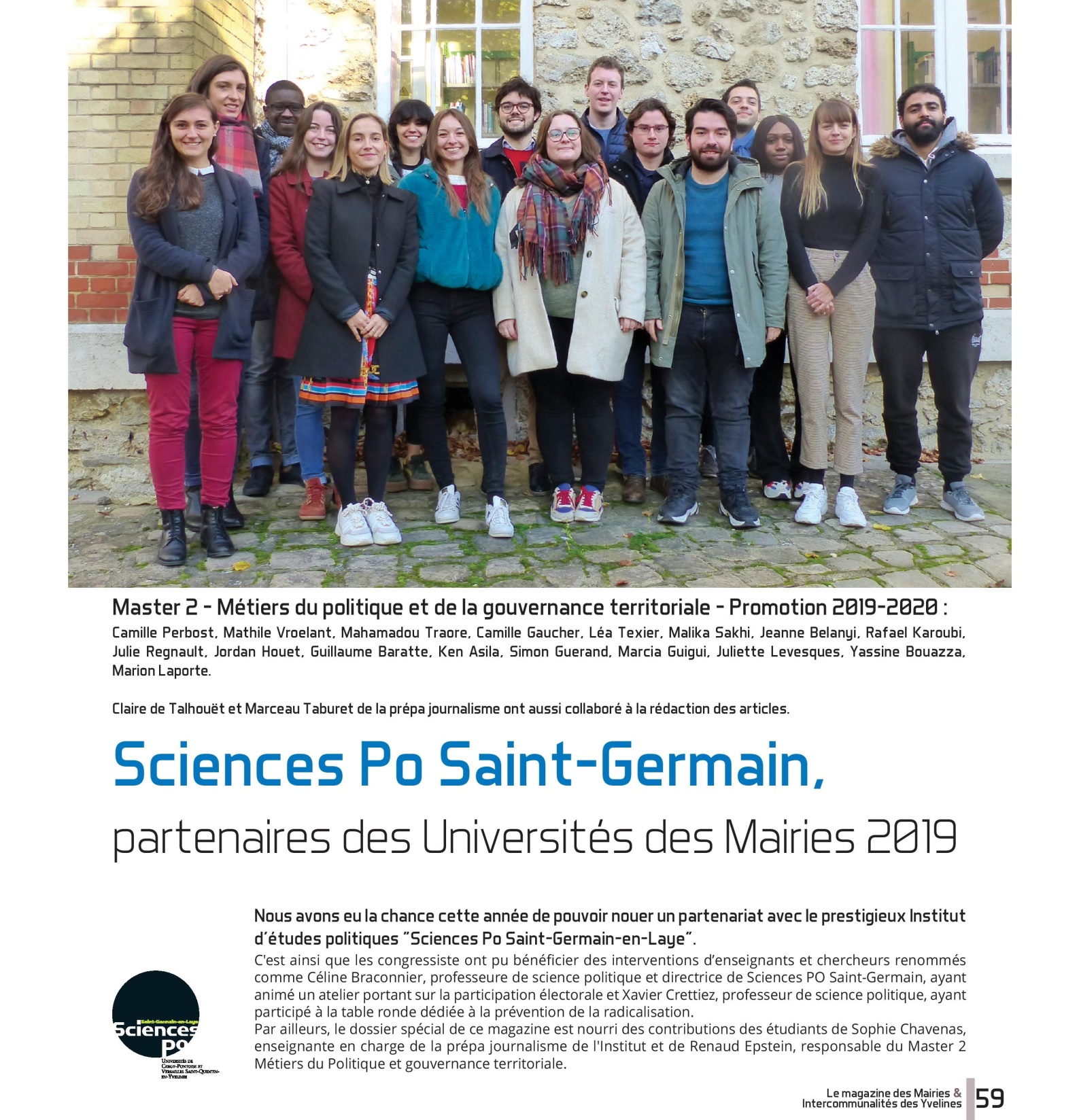